Beck Row Attendance – 4th December – 8th December 2023
Attendance – 4th December – 8th December 2023
10 – Rosen – 89% 
9 – Morpurgo – 90% 
=7 – Jeffers - 93% 
=7 – Cowell – 93% 
  6 – Zephaniah – 94%
  5 – Dahl – 95%
=3 – Rowling – 96%
=3 – Potter – 96%
Joint winners…
Blake and Donaldson – 97%
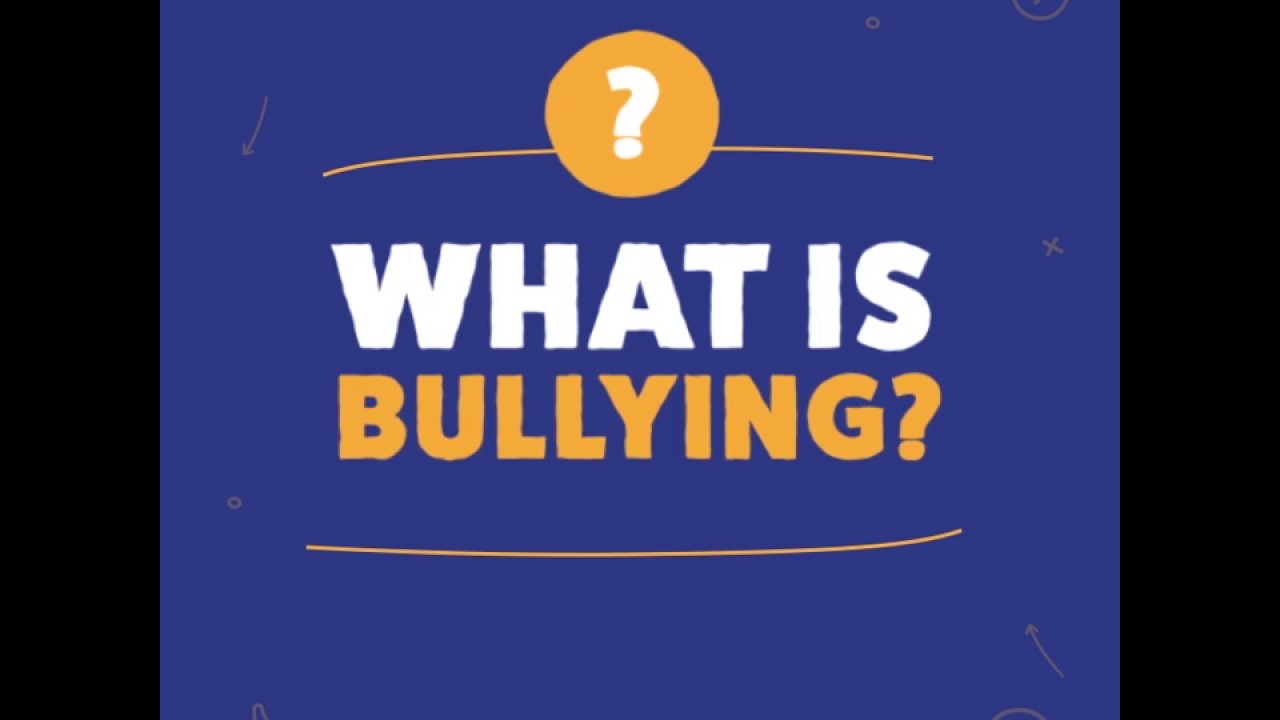 “
The repetitive, intentional hurting of one person or group by another person or group, where the relationship involves an imbalance of power. Bullying can be physical, verbal or psychological.
 
It can happen face to face or online.
“